Бюджет для граждан Пошехонского муниципального района
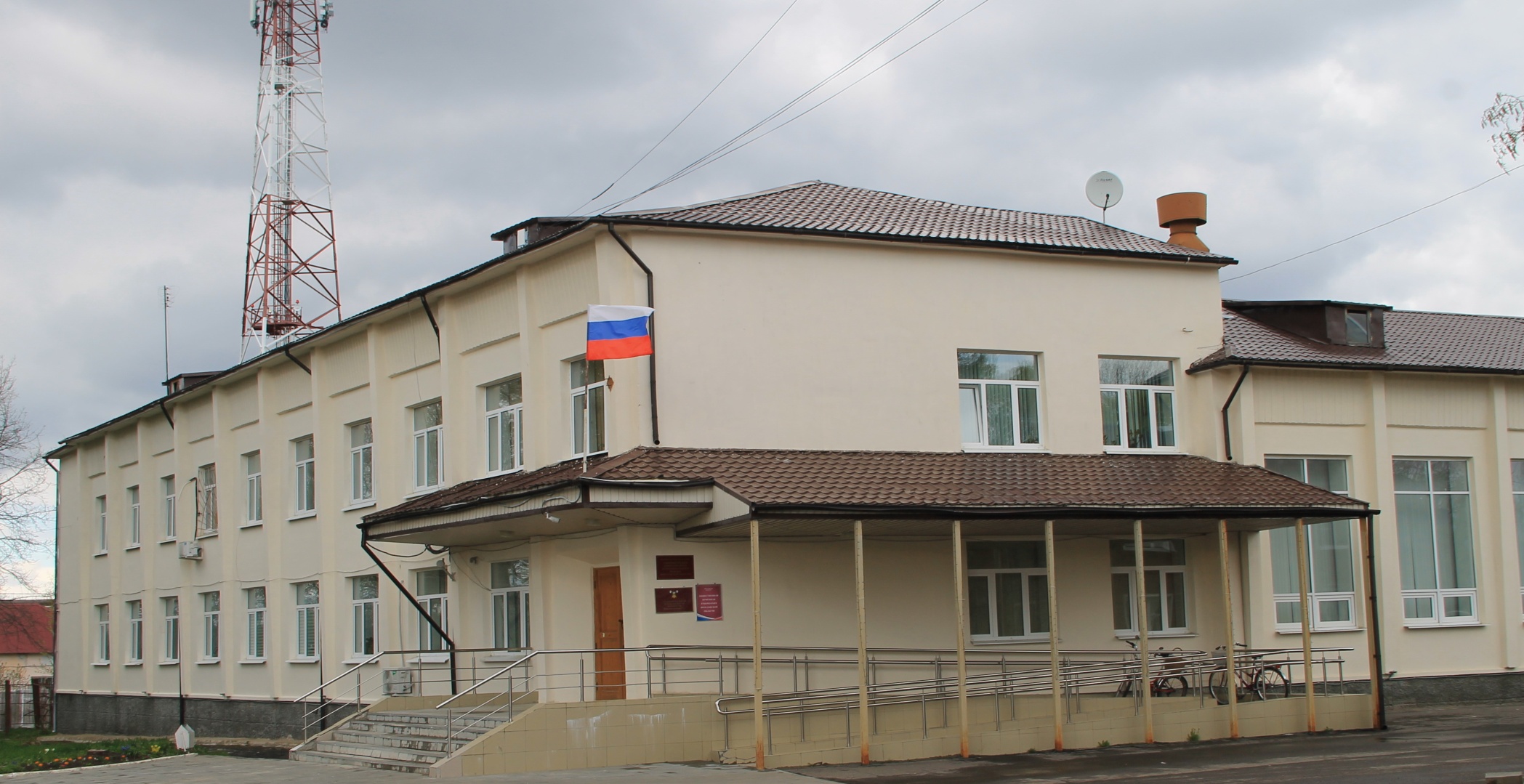 Разработан на основании проекта решения Собрания Депутатов Пошехонского муниципального района «Об исполнении бюджета Пошехонского муниципального района за 2021 год»
2020 год
Доходы всего: 666 546 тыс. руб.
Налоговые и неналоговые доходы 43 337
                                       исполнение   106,5 %
Безвозмездные поступления          623 196
2021 год
Доходы всего: 680 073 тыс. руб.
Налоговые и неналоговые 47 036 (+3699)
                                        исполнение 104,9 %
Безвозмездные поступления           634 851
Исполнение расходов бюджета Пошехонского муниципального района за 2021 год.
Факт 2020г. - 648 840 тыс.руб.
Факт 2021г. - 670 966 тыс.руб.
Исполнение расходов бюджета Пошехонского муниципального района    за 2021 год по муниципальным программам
Факт 2020 год - 602 004 тыс.руб.
Факт 2021 год - 624 916 тыс.руб.
Исполнение расходов бюджета района за 2021 год по МП «Развитие образования Пошехонского муниципального района»
Факт 2020
295 551тыс.руб.
Факт 2021
294 823 тыс.руб.
Исполнение расходов бюджета района за 2021 год по МП «Реализация молодежной политики Пошехонского муниципального района»
Факт
2020 год – 2 796 тыс.руб.
Факт
2021 год – 3 080 тыс.руб.
Исполнение расходов бюджета района за 2021 год по МП «Социальная поддержка населения и охрана труда в Пошехонском районе»
Факт
2020 год – 186 014 тыс.руб.
Факт
2021 год – 201 250 тыс.руб.
Исполнение расходов бюджета района за 2021 год по МП «Развитие культуры в Пошехонском муниципальном районе» (тыс.руб.)
Факт 2020 год – 60 624 тыс.руб.
Факт 2021 год – 53 667 тыс.руб.
Исполнение расходов бюджета района за 2021 год по МП «Развитие физической культуры и спорта Пошехонского муниципального района»
Факт 2020г. - 3 297 тыс.руб.
Факт 2021 г. - 3 746 тыс.руб.
Исполнение расходов бюджета района по муниципальным программам в сфере экономики за 2021 год (тыс.руб.)
Факт 2021 год – 44 190 тыс.руб.
Факт 2020 год – 31 285 тыс.руб.
Исполнение расходов бюджета района за 2021 год по муниципальным программам в сфере других общегосударственных вопросов
Факт 2020 год – 22 013 тыс.руб.
Факт 2021 год – 23 679 тыс.руб.
Исполнение непрограммных расходов бюджета района за 2021 год
Факт 2020 год – 46 836 тыс.руб.
Факт 2021 год – 46 050 тыс.руб.
Структура расходов бюджета Пошехонского муниципального района за 2021 год по разделам и подразделам классификации расходов бюджетов   Российской Федерации
Структура расходов бюджета Пошехонского муниципального района за 2021 год по разделам и подразделам классификации расходов бюджетов   Российской Федерации
Управление финансов администрации Пошехонского муниципального района
poshfin@rambler.ru тел. (48546)22098
152850, Ярославская обл. г. Пошехонье, ул. Даниловская, д 3

График работы:
ПН-ЧТ с 8:00 до 17:00 (обед с 12:00 до 13:00)
ПТ - с 8:00 до 16:00 (обед с 12:00 до 13:00)
СБ - ВС  - выходные дни
Руководитель: Зам. главы администрации Пошехонского МР по финансам и экономике - начальник управления финансов Смирнова Елена Сергеевна
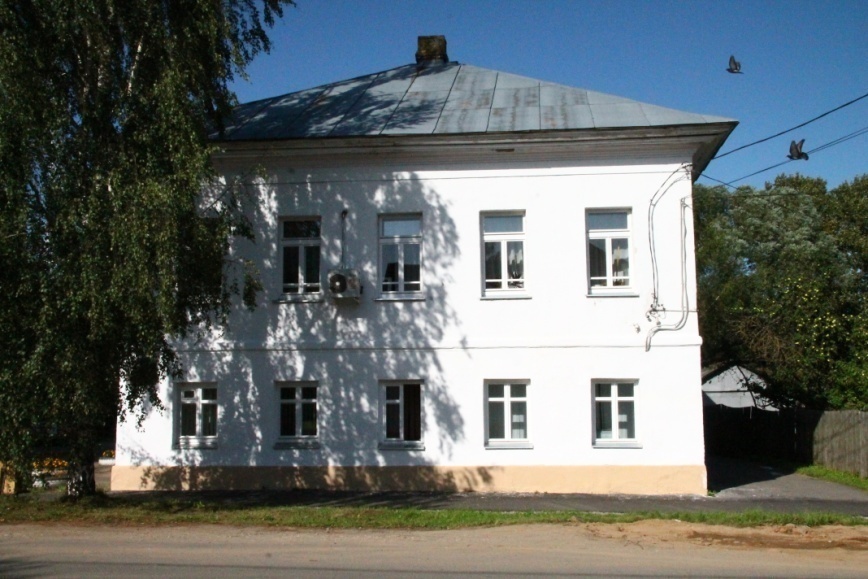